LOGO
USER ONBOARDING RESULTS FOR BUSINESS
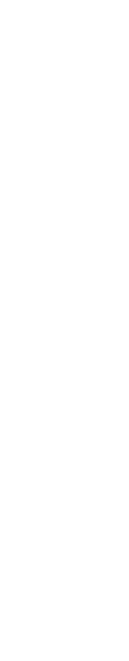 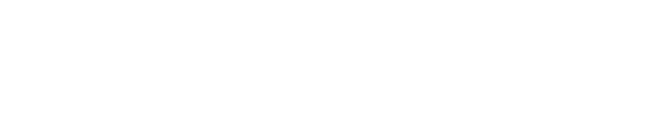 2
3
INTRODUCTION
TABLE OF CONTENTS
1
Elaborate on what you want to discuss.
OUR PROJECTS
Elaborate on what you want to discuss.
ABOUT US
Elaborate on what you want to discuss.
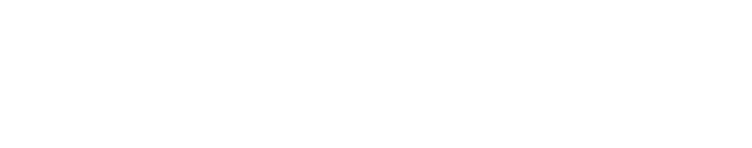 1
INTRODUCTION
I would like to delve into the topic you are interested in exploring further. By providing more details and examples, we can develop a deeper understanding of the subject matter. Let's expand on your ideas and thoughts to create a more comprehensive discussion.
LOGO
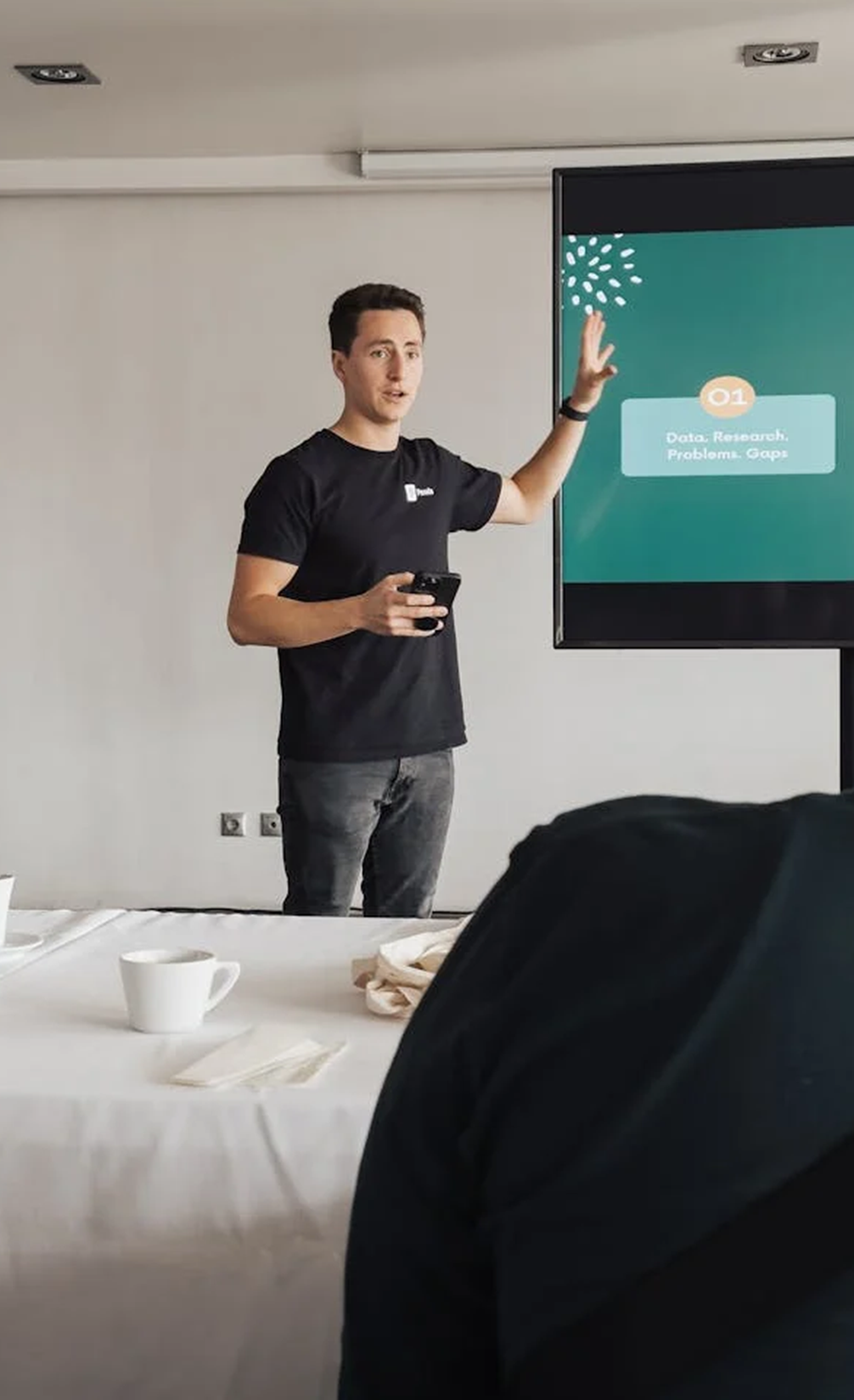 WELCOME TO PRESENTATION
I'm Rain, and I'll be sharing with you my beautiful ideas. Follow me at @reallygreatsite to learn more.
LOGO
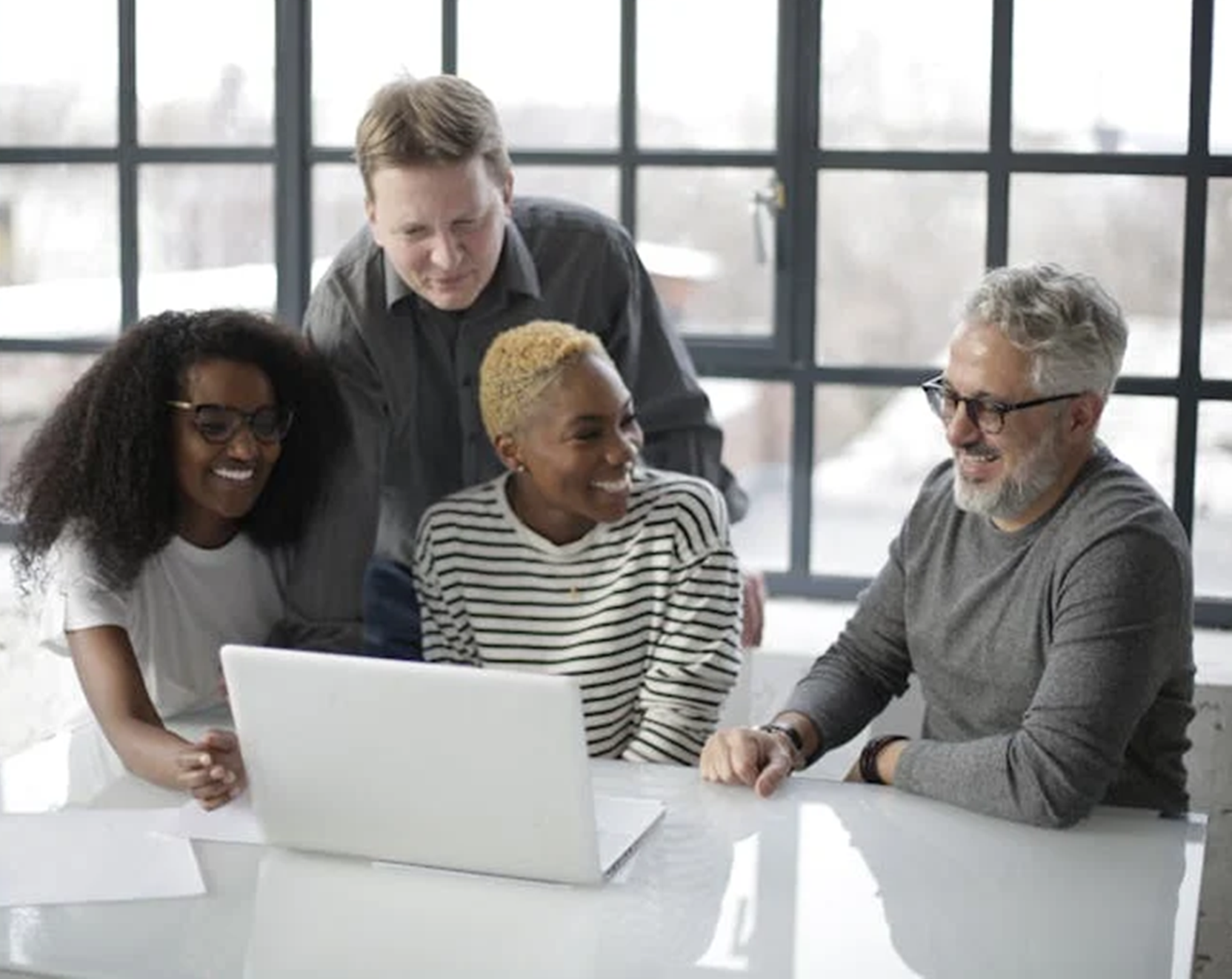 OUR COMPANY
WHO WE ARE?
Briefly elaborate on what you want to discuss.
WHAT WE DO?
Briefly elaborate on what you want to discuss.
LOGO
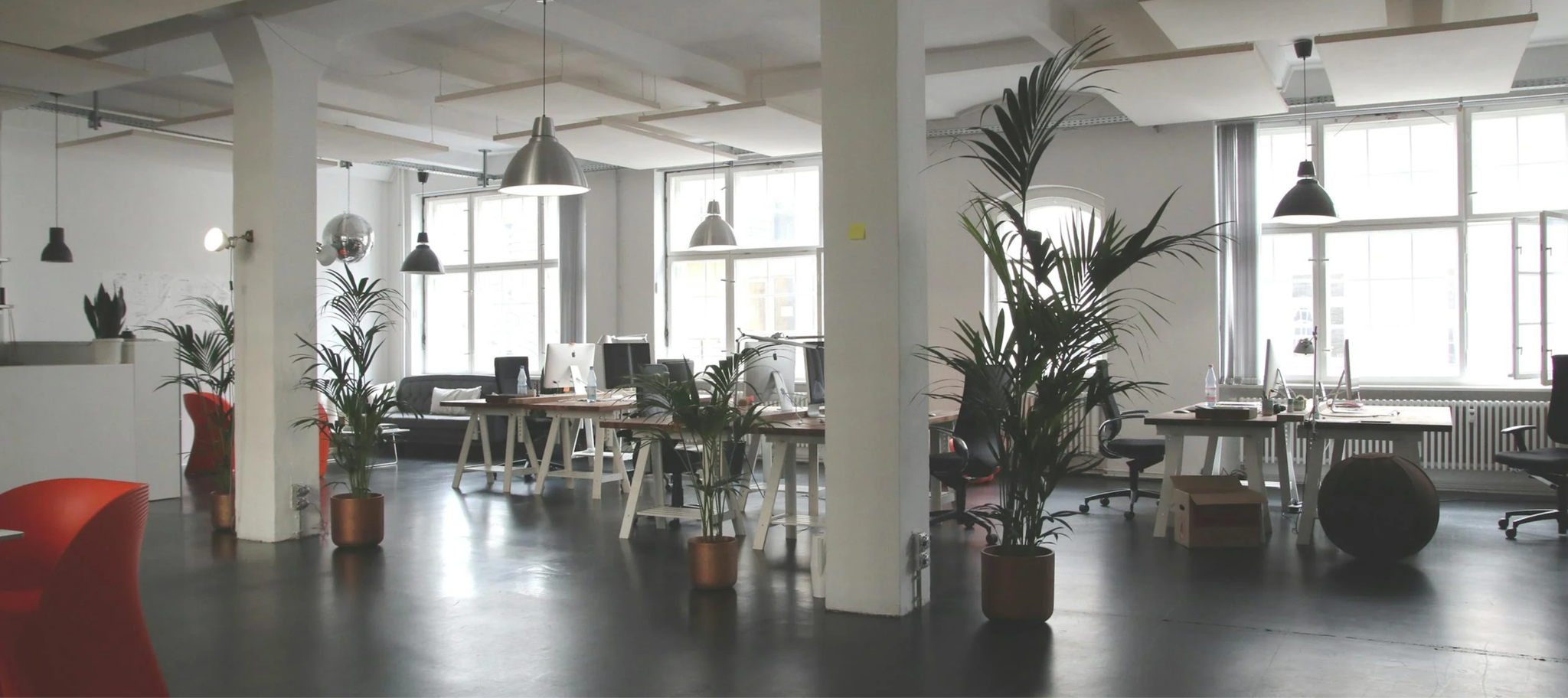 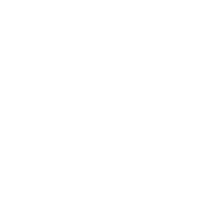 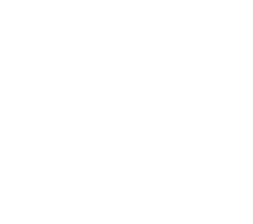 MISSION
VISION
The word "mission" often evokes a sense of purpose, of setting out on a journey with a specific goal in mind.
Vision is the guiding force that propels us towards our goals and aspirations. It is the ability to imagine a future that is better than the present.
2
OUR PROJECTS
At our organization, we take great pride in the diverse range of projects we undertake. From community outreach initiatives to environmental sustainability programs, each project is carefully designed to make a positive impact on the world around us.
Our dedicated team works tirelessly to bring these projects to life, utilizing their unique skills and expertise to drive meaningful change.
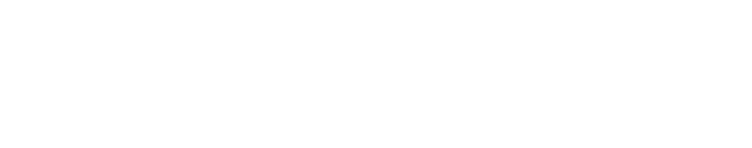 LOGO
WHAT WE OFFER
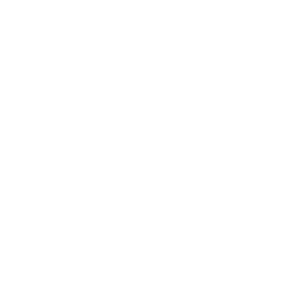 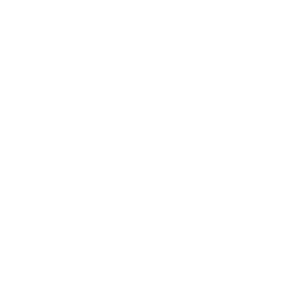 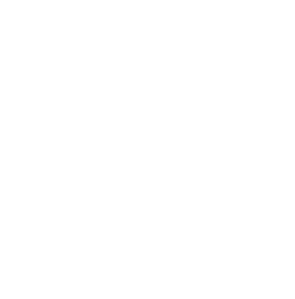 SERVICE ONE
SERVICE TWO
SERVICE THREE
Elaborate on what you want to discuss.
Elaborate on what you want to discuss.
Elaborate on what you want to discuss.
LOGO
GALLERY IMAGE
What can you say about your projects? Share it here!
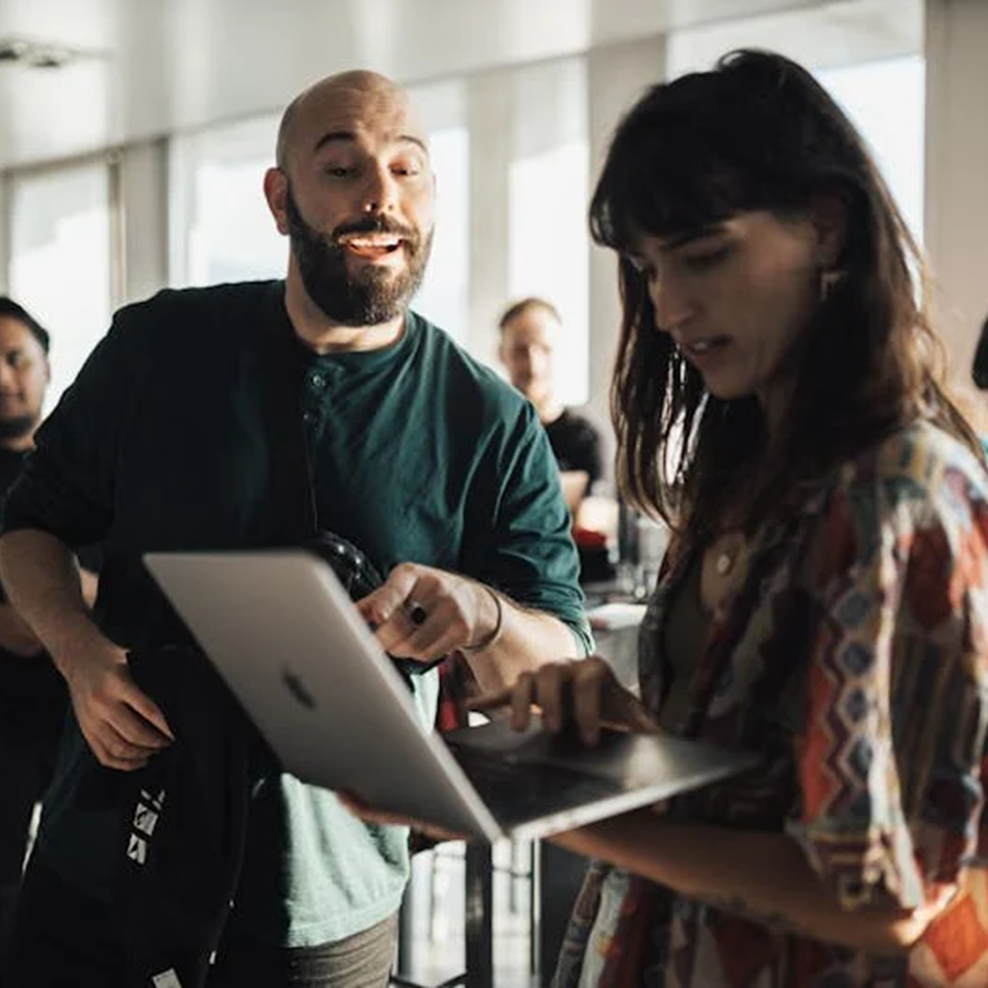 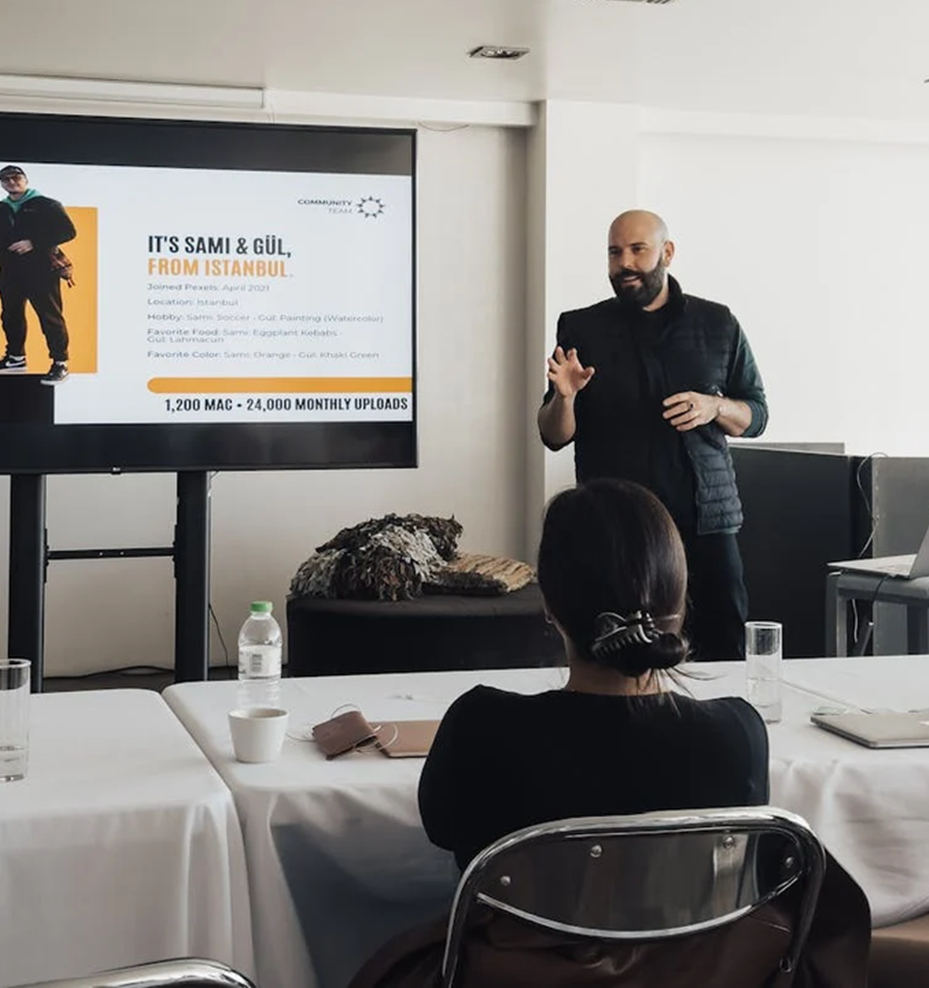 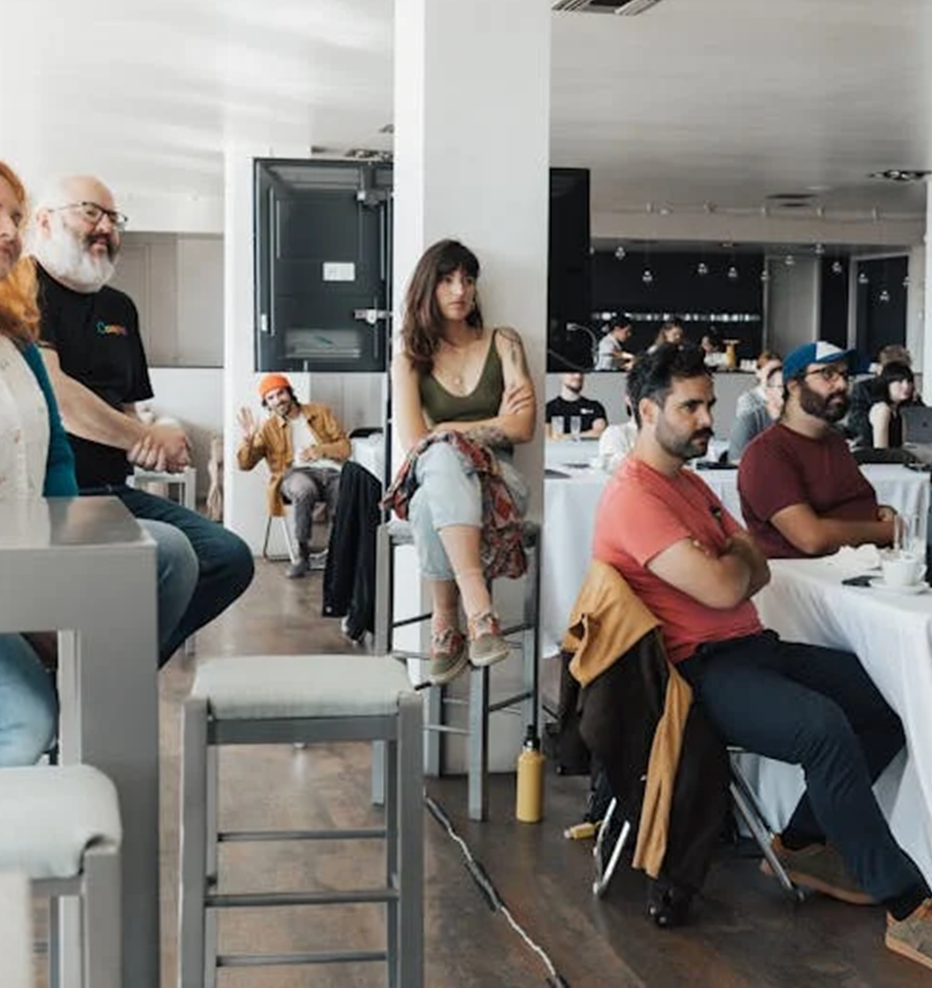 LOGO
MARKET RESEARCH
Elaborate on the featured statistic
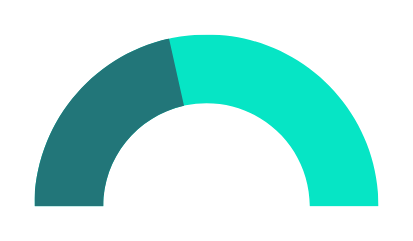 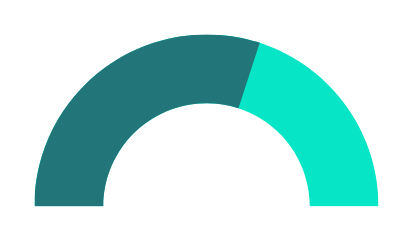 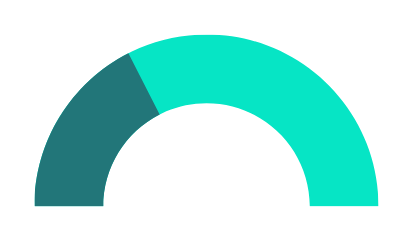 Elaborate on the featured statistic.
Elaborate on the featured statistic.
Elaborate on the featured statistic.
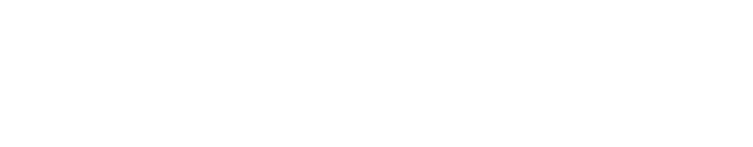 S
W
O
T
WEAKNESSES
OPPORTUNITIES
THREATS
STRENGTHS
Where do you need to improve?
Are demands shifting? How can it be improved?
What are the blockers you're facing?
What are you doing well?
LOGO
TESTIMONIALS
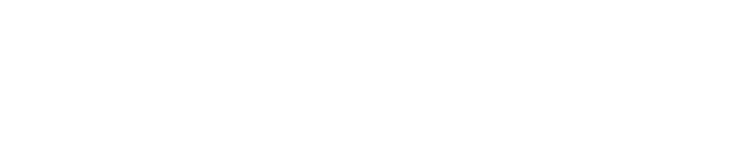 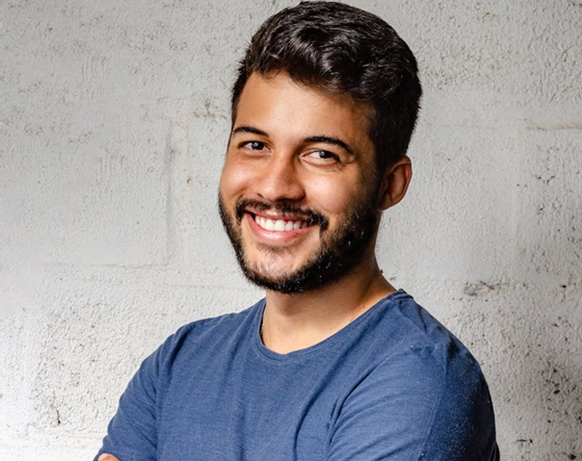 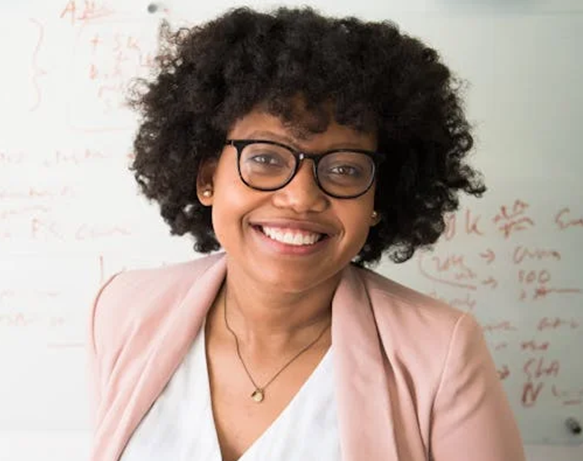 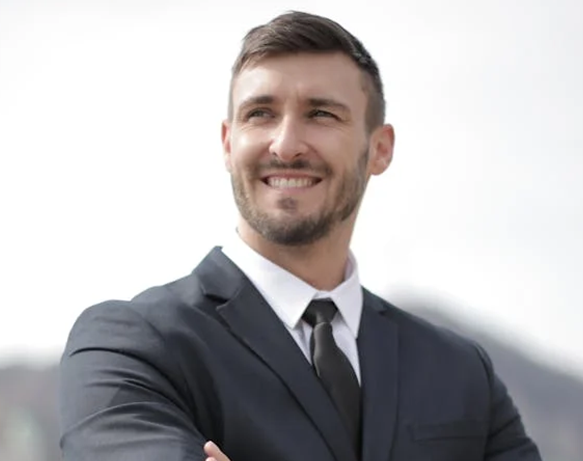 CLIENT NAME
CLIENT NAME
CLIENT NAME
Elaborate on what you want to discuss.
Elaborate on what you want to discuss.
Elaborate on what you want to discuss.
3
ABOUT US
At our core, we are a team dedicated to creating meaningful connections and fostering a sense of community. Our mission is to inspire and empower individuals from all walks of life to reach their full potential. With a passion for innovation and a commitment to excellence, we strive to make a positive impact on the world around us.
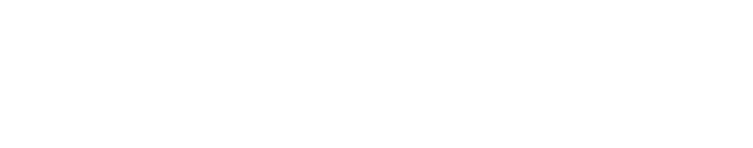 LOGO
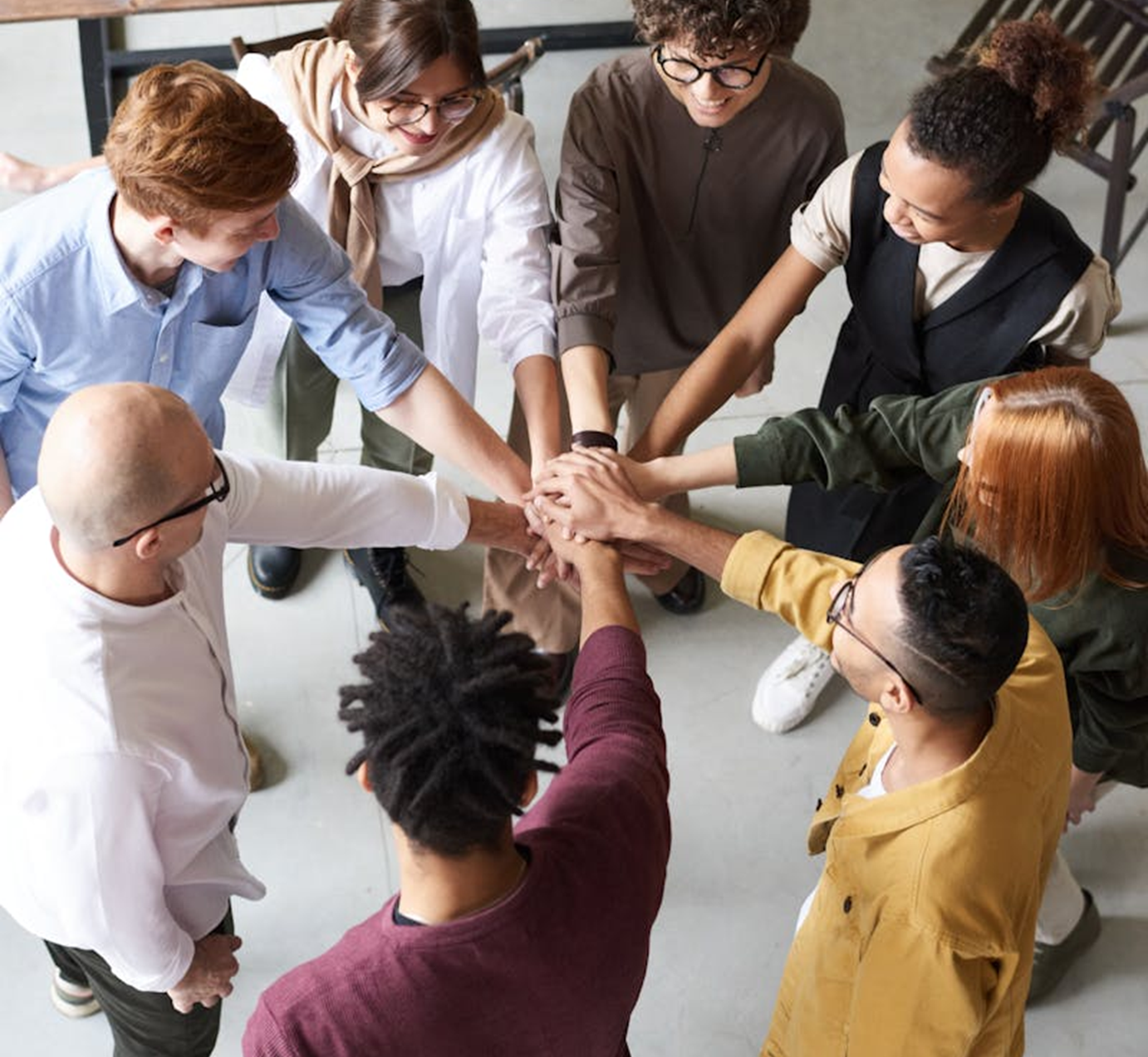 OUR
HISTORY
Since the beginning of time, our history has been a tapestry woven with the threads of triumphs and challenges, victories and setbacks. It is a story of resilience, courage, and the indomitable human spirit. Our history is a reflection of where we have been, who we are, and where we are heading. With each chapter written in the annals of time, we continue to shape our future, drawing wisdom from the past and embracing the possibilities that lie ahead.
OUR HISTORY
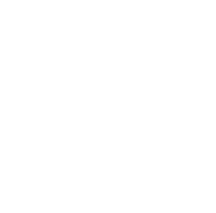 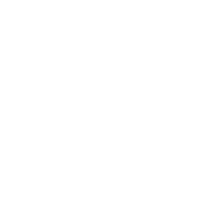 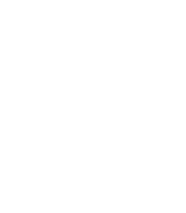 2018
2020
2024
ADD A MAIN POINT
ADD A MAIN POINT
ADD A MAIN POINT
Elaborate on what you want to discuss.
Elaborate on what you want to discuss.
Elaborate on what you want to discuss.
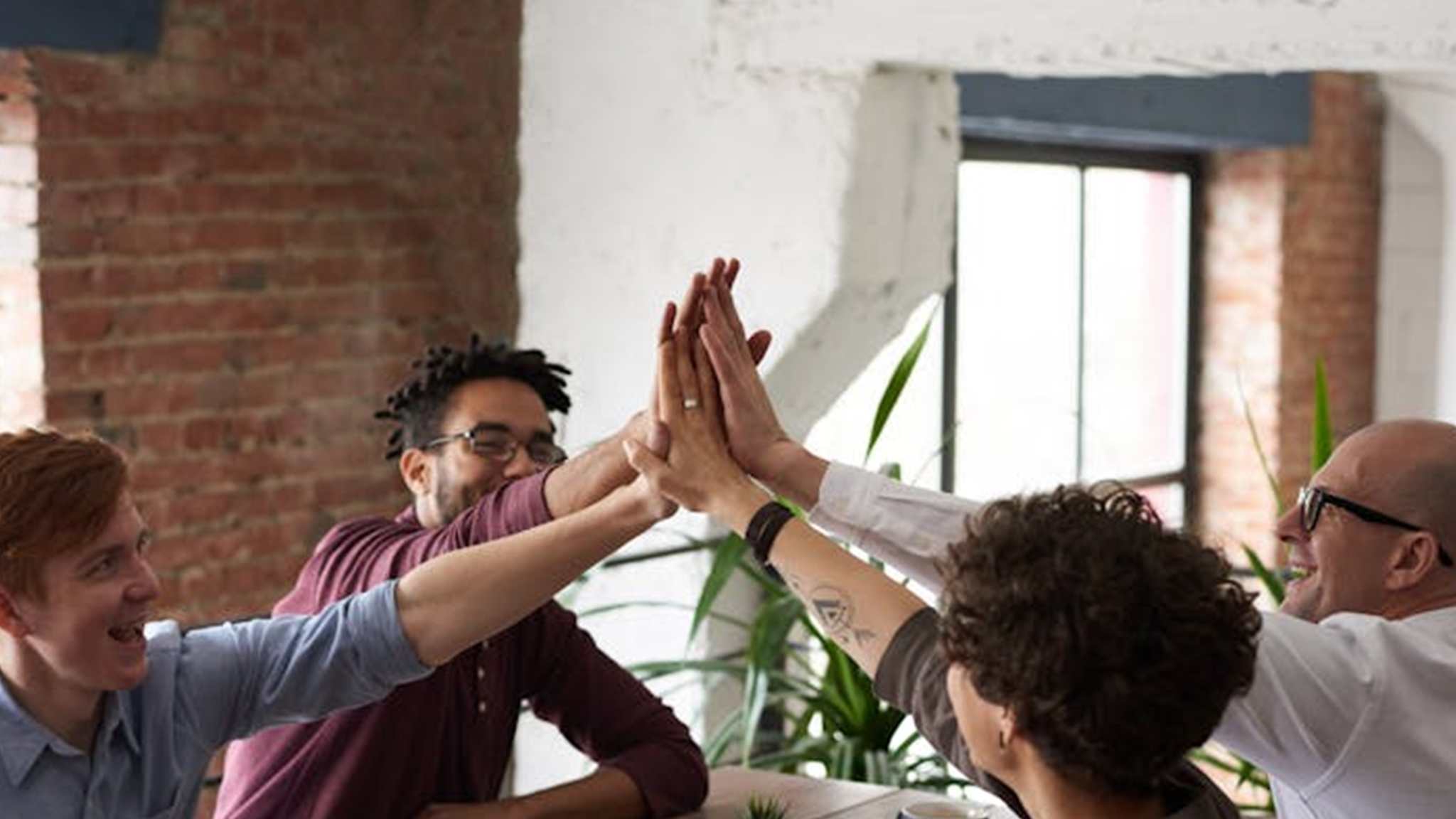 A PICTURE IS WORTH A THOUSAND WORDS
WRITE AN ORIGINAL STATEMENT OR INSPIRING QUOTE
— Include a credit, citation, or supporting message
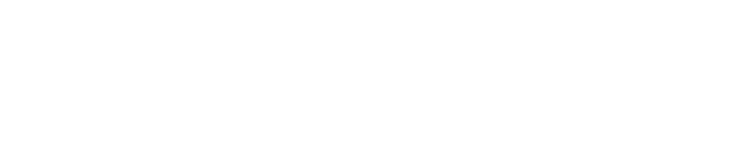 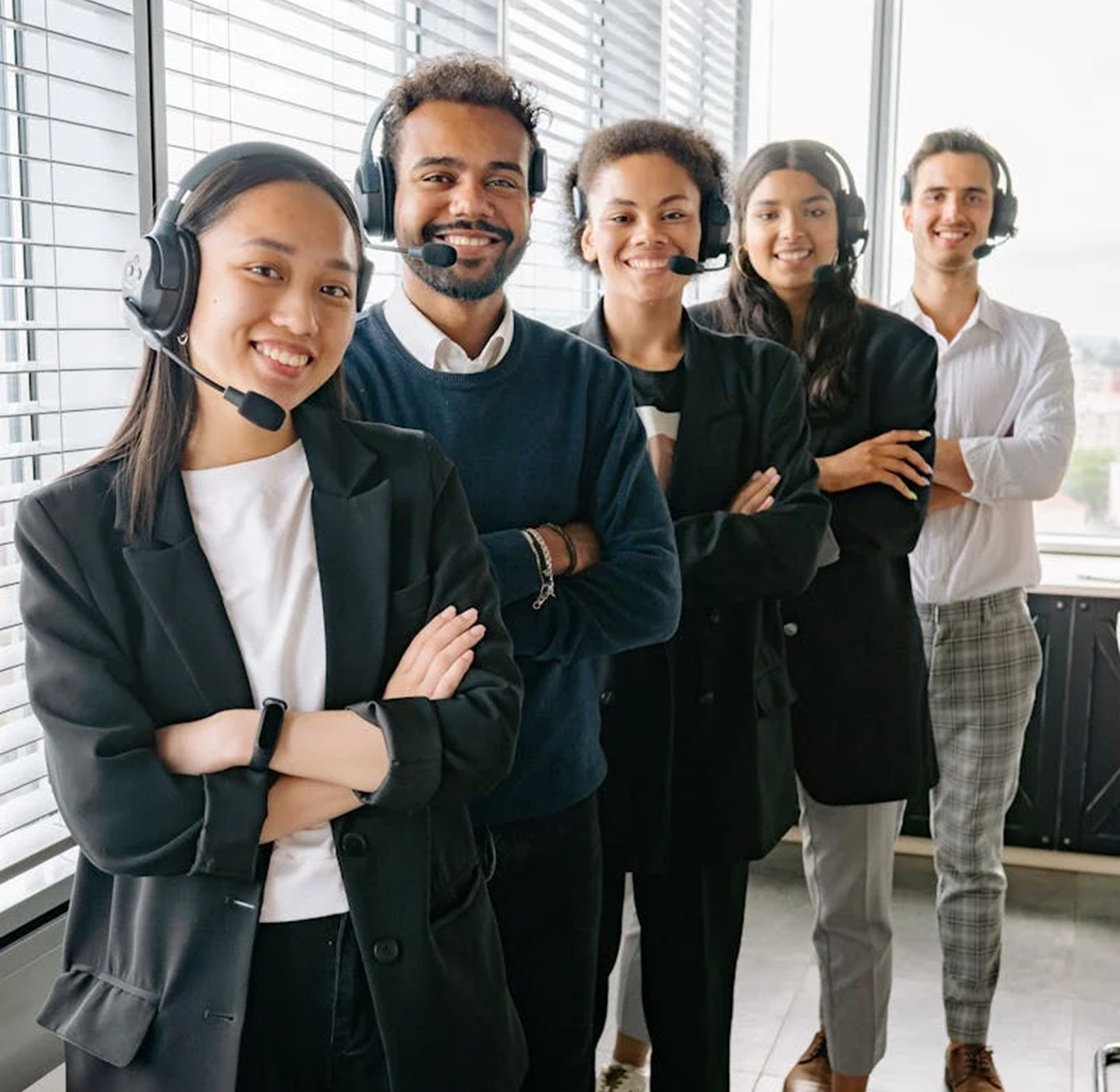 CONTACT US
123 Anywhere Street, Any City, ST 12
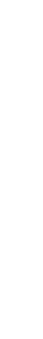 Phone Number: 123-456-7890
hello@reallygreatsite.com
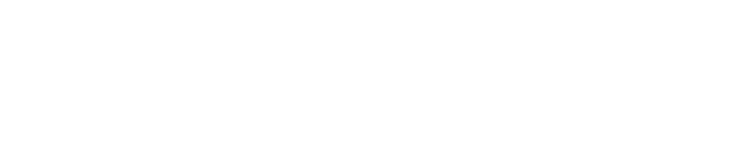 RESOURCE 
PAGE
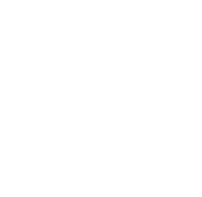 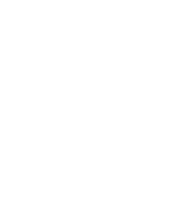 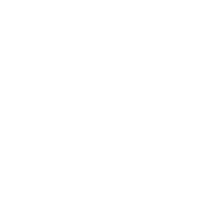 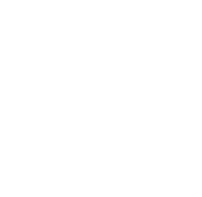 Use these design resources in your Canva Presentation.








You can find these fonts online too. Happy designing! 

Don't forget to delete this page before presenting.
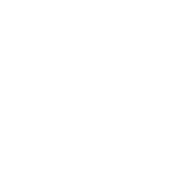 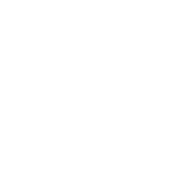 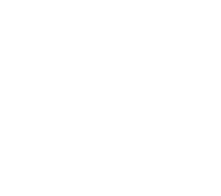 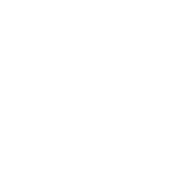 This presentation template uses the following free fonts:
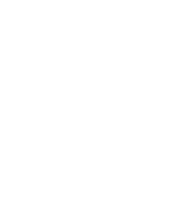 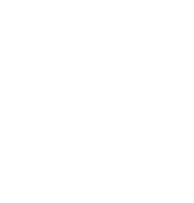 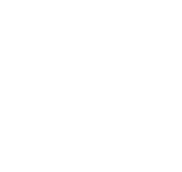 Titles: DELA GOTHIC ONE
Headers: DELA GOTHIC ONE
Body Copy: OPEN SANS
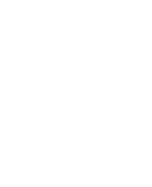 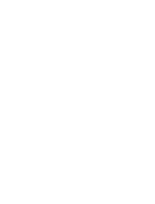 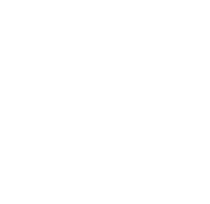 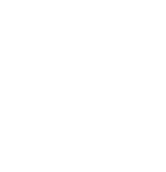 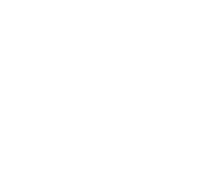 Credits
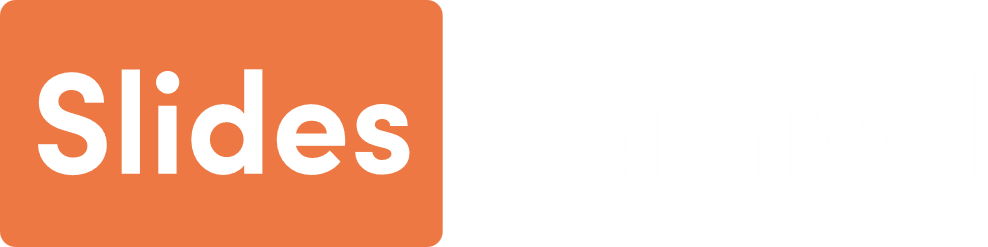 THIS PRESENTATION TEMPLATE IS FREE FOR EVERYONE TO USE THANKS TO THE FOLLOWING:
SlidesCarnival for the presentation template
Pexels for the photos
Happy designing!